COMMERCE –III ( MF)
Dr. Sumita Shankar
Principles of management
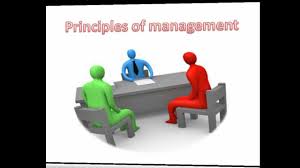 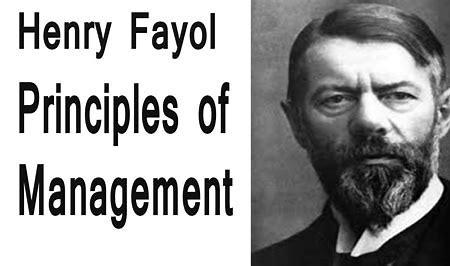 DIVISION OF WORK
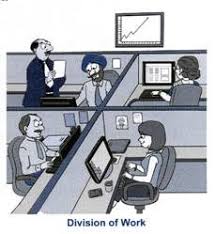 AUTHORITY AND RESPONSIBILITY
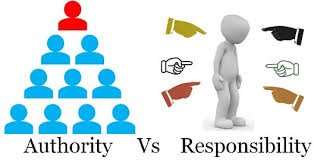 UNITY OF COMMAND
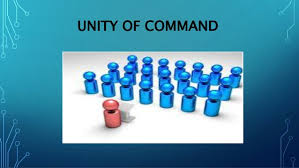 ESPRIT DE CORPS
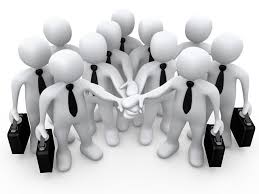 PRINCIPLE OF DICPLINE
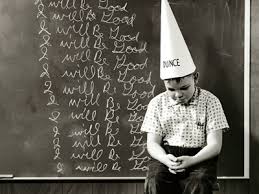 UNITY OF DIRECTION
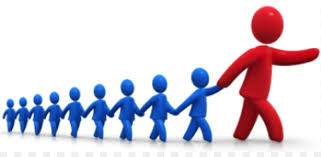 STABILITY OF TENURE
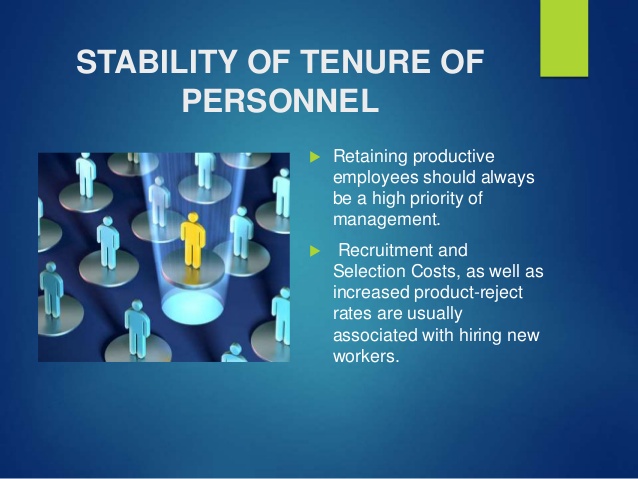 SCLAR CHAIN
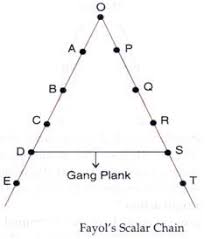 ORDER
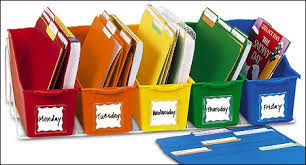 INITIATIVE
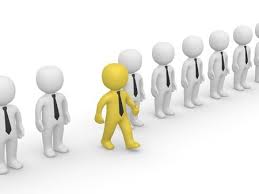 FAIR REMUNERATION
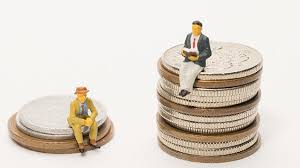 SUB-ORDINATION OF INDIVIDUAL INTEREST  TO GENERAL INTEREST
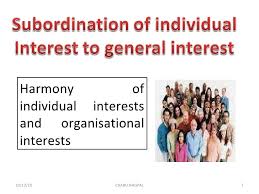 EQUITY AND EQUALITY
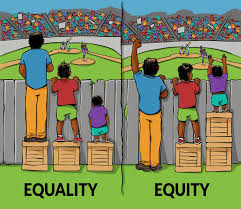 CENTRALISATION
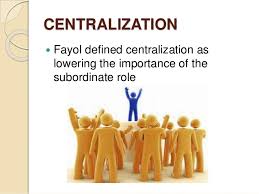